SUBWOOFER SPEAKER
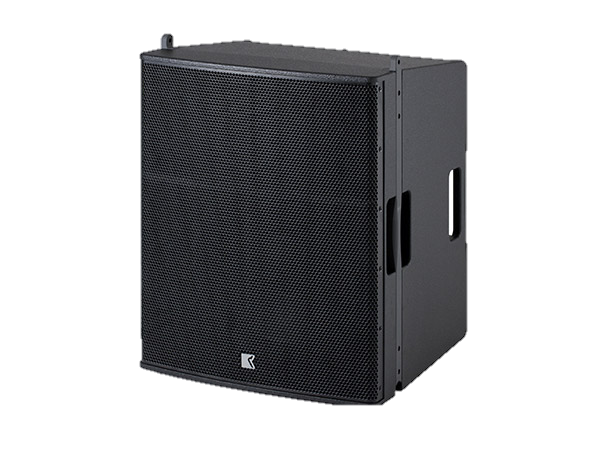 FLYSUB 15 (Outline)
중형 규모의 라인어레이 시스템
사다리꼴 디자인의 초경량 플라잉 하드웨어
EIDOS 265 LA 어레이의 저음 보강
1